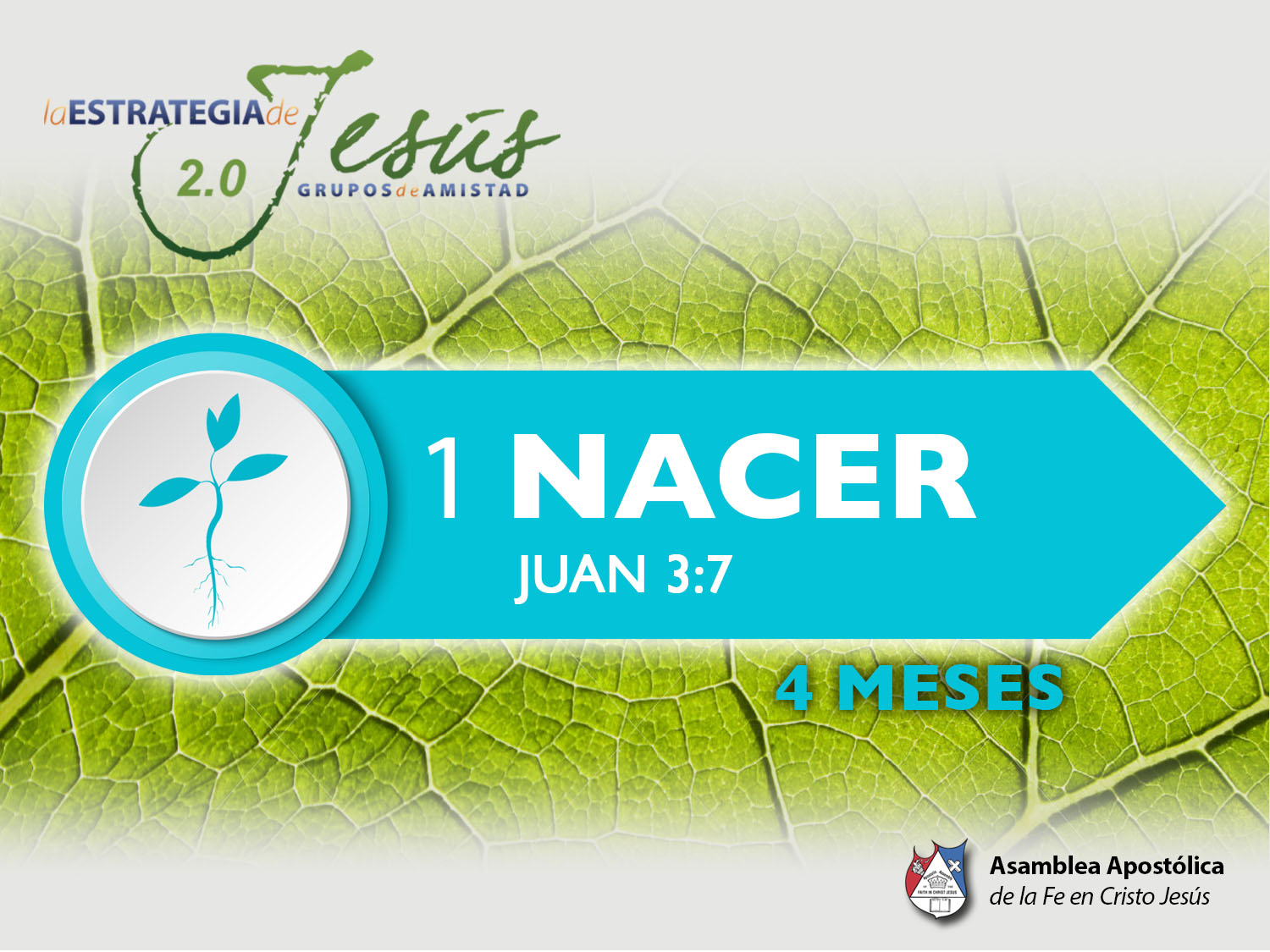 LA RESURRECCIÓN
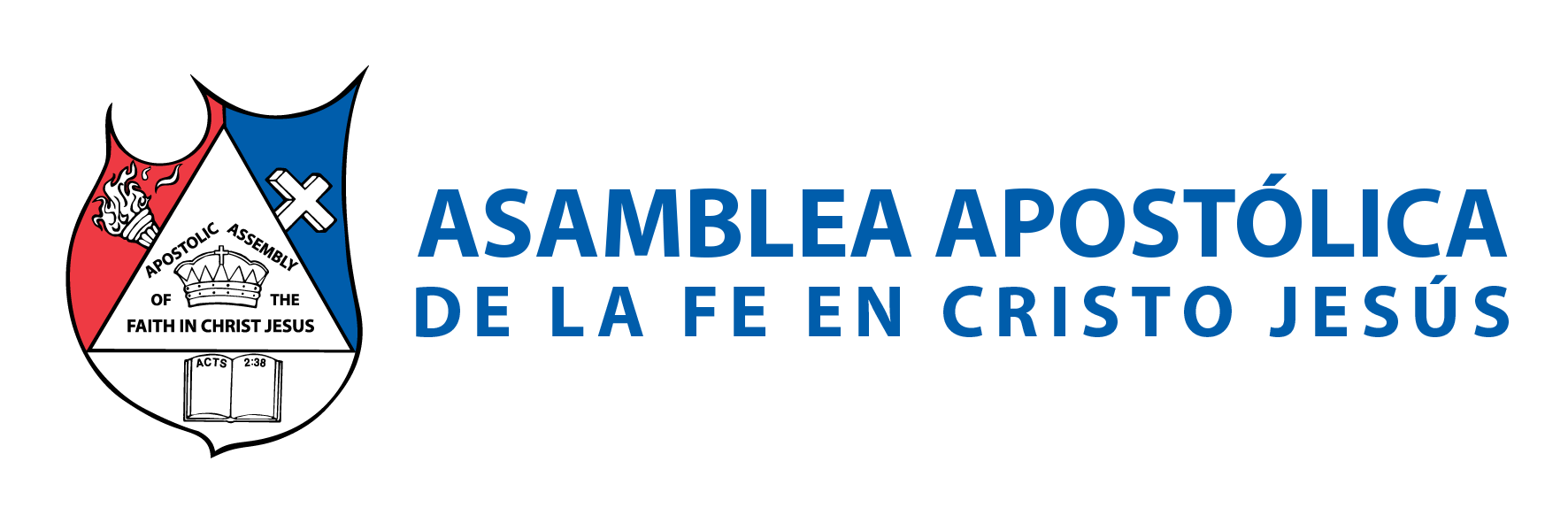 BASE BÍBLICA: 
Juan 5:28-29 
“No os maravilléis de esto; porque vendrá hora cuando todos los que están en los sepulcros oirán su voz; y los que hicieron lo bueno, saldrán a resurrección de vida; más los que hicieron lo malo, a resurrección de condenación”.
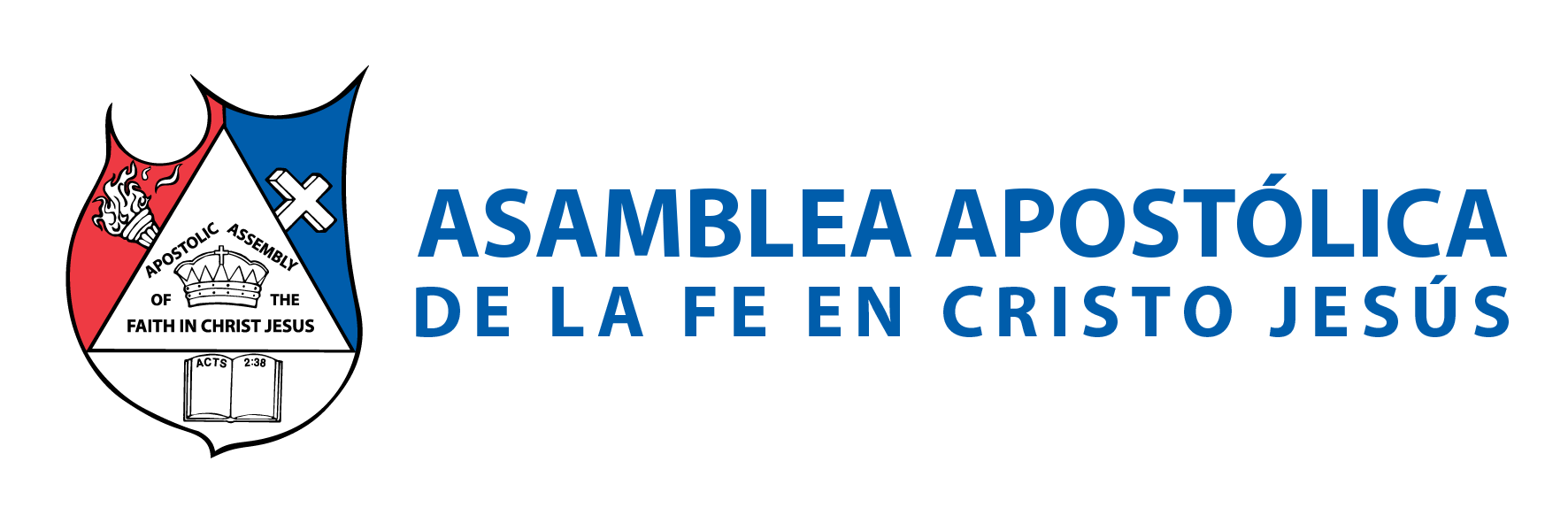 INTRODUCCIÓN 
Nuestra vida es pasajera, es efímera, fugaz, que pasa rápido. De hecho, la Biblia representa por medio del salmista nuestra vida; como una flor: “Los arrebatas como con torrente de aguas; son como sueño, como la hierba que crece en la mañana. En la mañana florece y crece; A la tarde es cortada, y se seca”. Salmos 90:5-6.
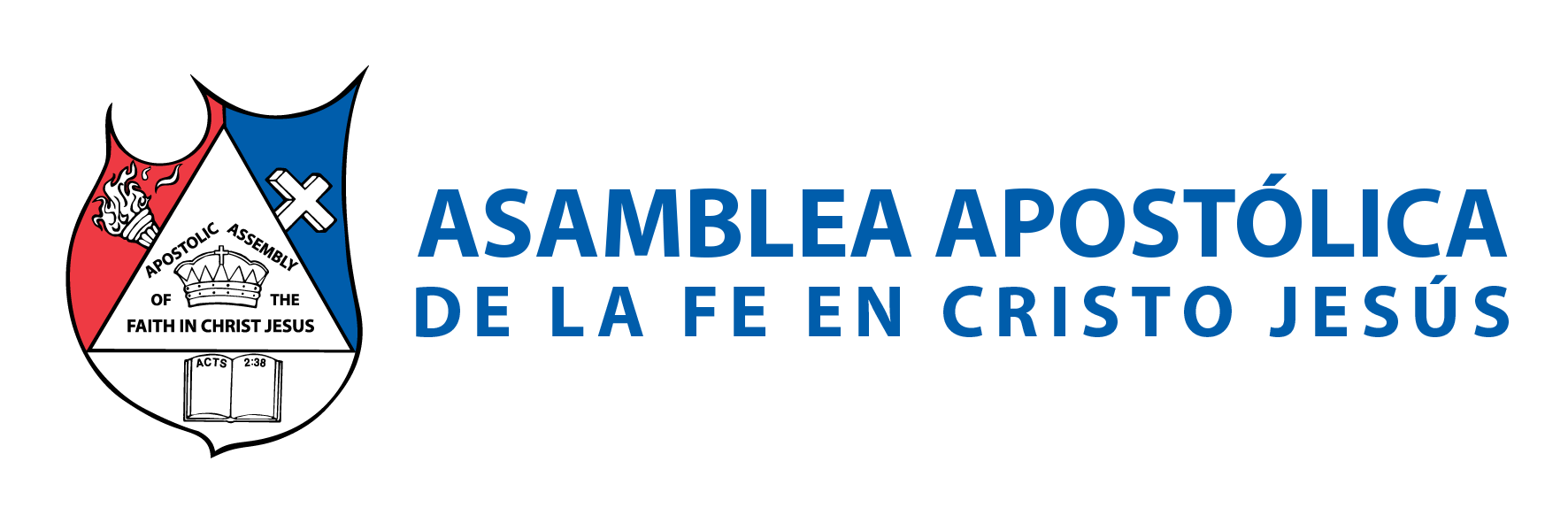 También, es representada en el N. T. como neblina : “cuando no sabéis lo que será mañana. Porque ¿qué es vuestra vida? Ciertamente es neblina que se aparece por un poco de tiempo, y luego se desvanece”. Santiago 4:14. 
La gran pregunta de muchos, es: ¿Qué nos espera después de este breve lapso de vida?. Vaya que es corto ese tiempo. El mismo salmista continua diciendo: “Porque todos nuestros días declinan a causa de tu ira; acabamos nuestros años como un pensamiento”. Salmos 90:9.
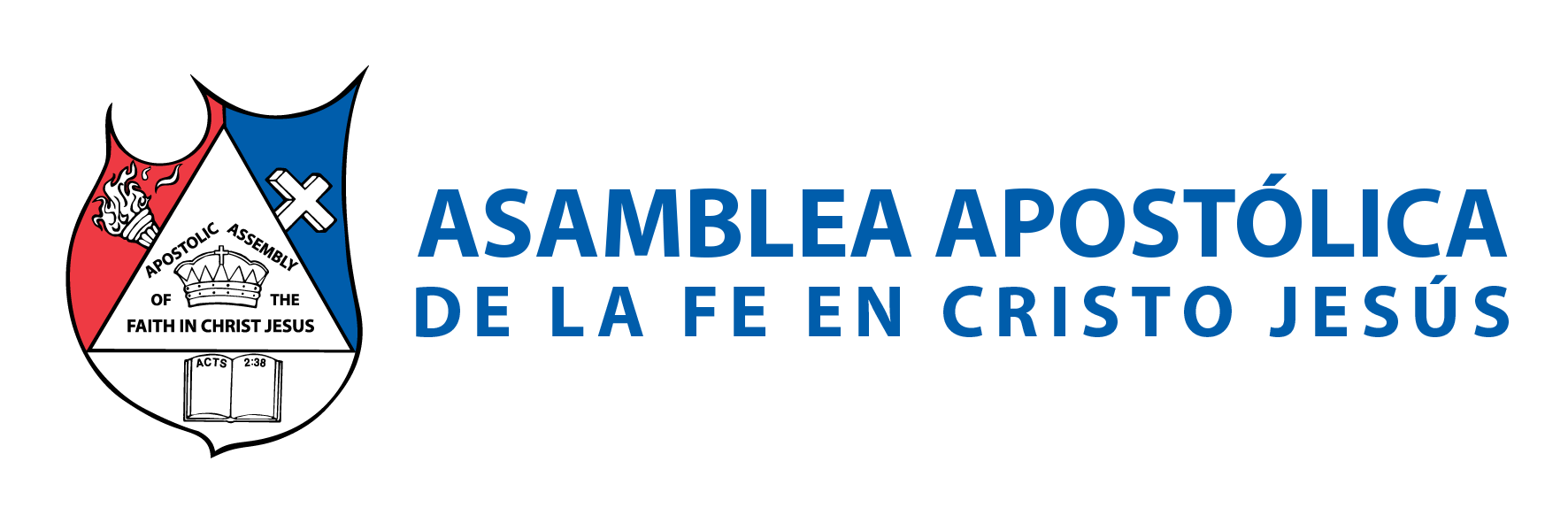 Podemos contestar esa pregunta de manera fácil de dos maneras: 
I.- PARA EL CREYENTE EN CRISTO
 
El que haya aceptado a Dios, tiene una gran recompensa. Pues mire lo que dice su palabra: “Porque sabemos que si nuestra morada terrestre , este tabernáculo, se deshiciere, tenemos de Dios un edificio, una casa no hecha de manos, eterna, en los cielos”. 2 Corintios 5:1. 
Lo malo, es que no todos irán al cielo. Así lo confirma Mateo 7:14: “porque estrecha es la puerta, y angosto el camino que lleva a la vida, y pocos son los que la hallan”.
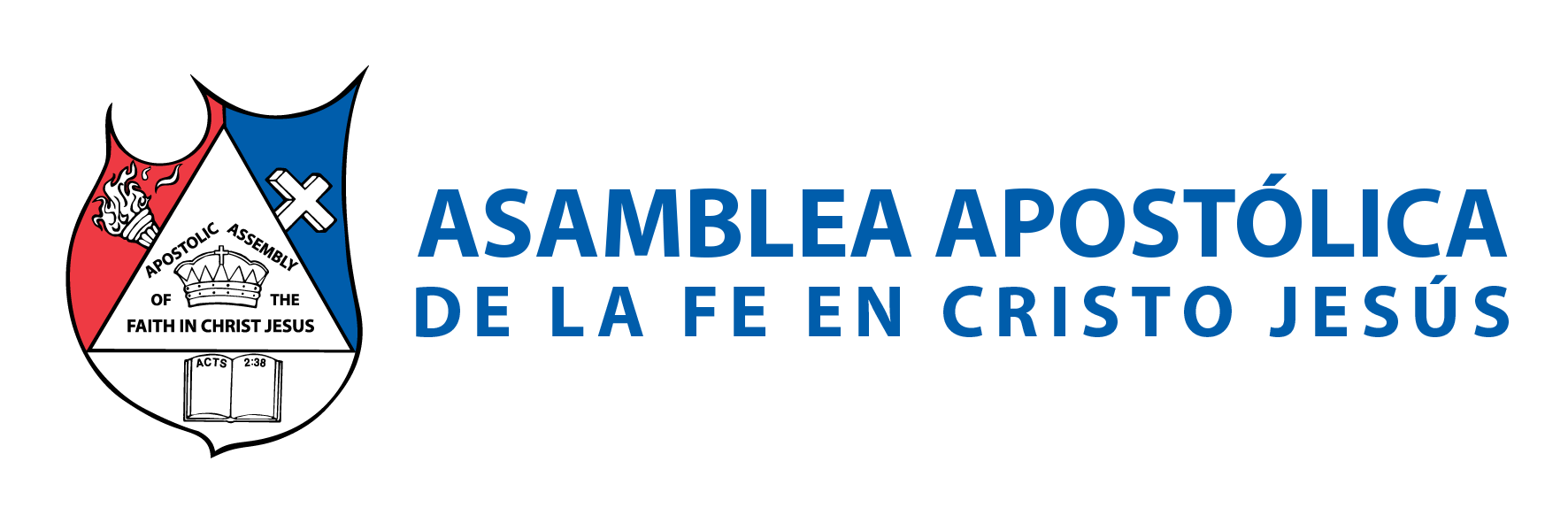 Juan 11:24-25 diserta: “Marta le dijo: Yo sé que resucitará en la resurrección, en el día postrero. Le dijo Jesús: Yo soy la resurrección y la vida; el que cree en mí, aunque esté muerto, vivirá”. 
1 Pedro 1:4-5 dice que solo es para los que tienen fe: “para una herencia incorruptible, incontaminada e inmarcesible, reservada en los cielos para vosotros, que sois guardados por el poder de Dios mediante la fe, para alcanzar la salvación que está preparada para ser manifestada en el tiempo postrero”.
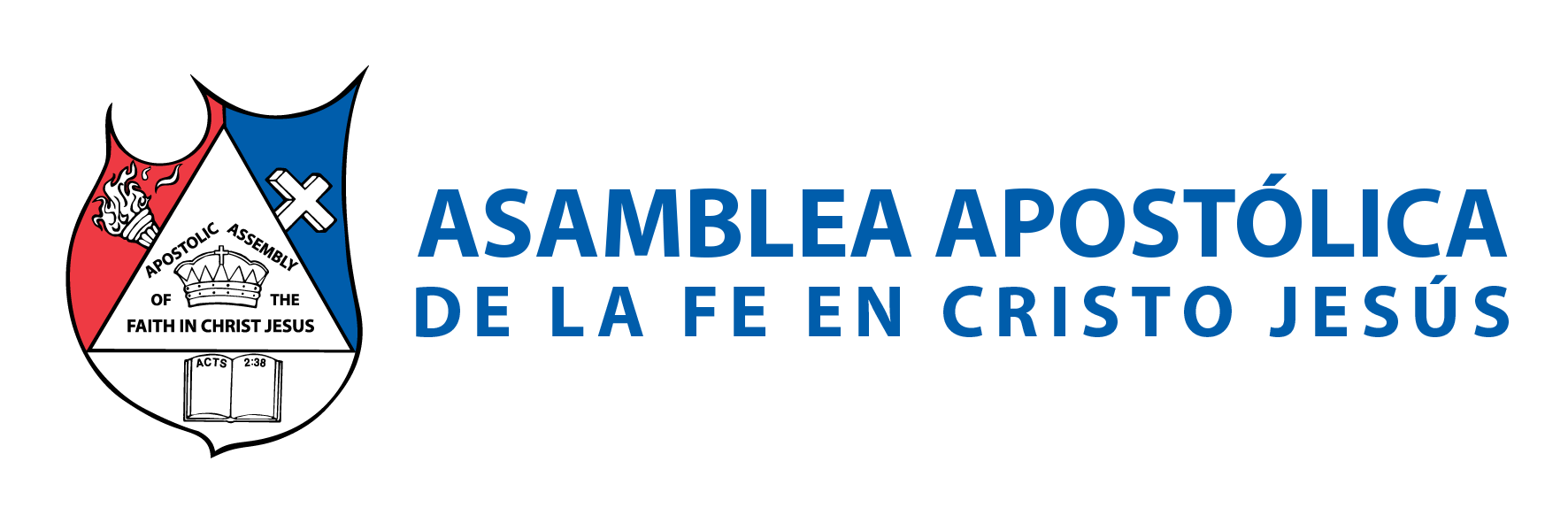 2 Corintios 4:14: “sabiendo que el que resucitó al Señor Jesús, a nosotros también nos resucitará con Jesús, y nos presentará juntamente con vosotros”. 
1 de Tesalonicenses 4:16: “Porque el Señor mismo con voz de mando, con voz de arcángel, y con trompeta de Dios, descenderá del cielo; y los muertos en Cristo resucitarán primero”. 
1 Corintios 15:20-21: “Mas ahora Cristo ha resucitado de los muertos; primicias de los que durmieron es hecho. Porque por cuanto la muerte entró por un hombre, también por un hombre la resurrección de los muertos”.
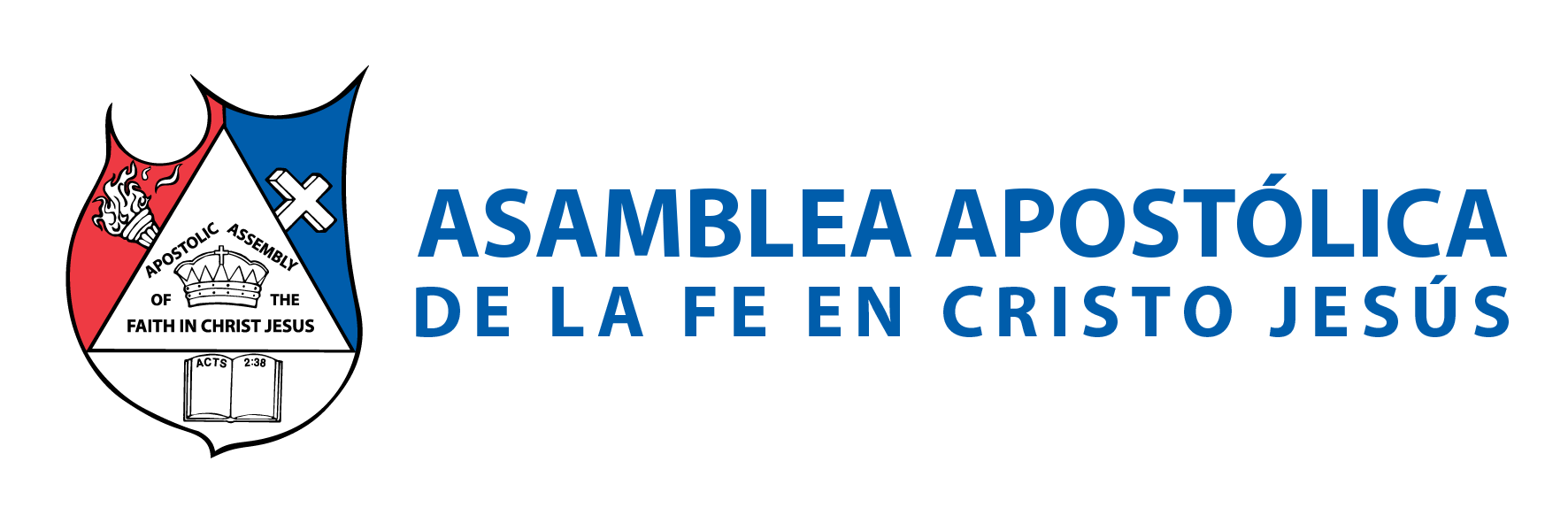 1 de Corintios 15:42-43: “Así también es la resurrección de los muertos. Se siembra en corrupción, resucitará en incorrupción. Se siembra en deshonra, resucitará en gloria; se siembra en debilidad, resucitará en poder”.
 
1 Corintios 15:49: “Y así como hemos traído la imagen del terrenal, traeremos también la imagen del celestial”.
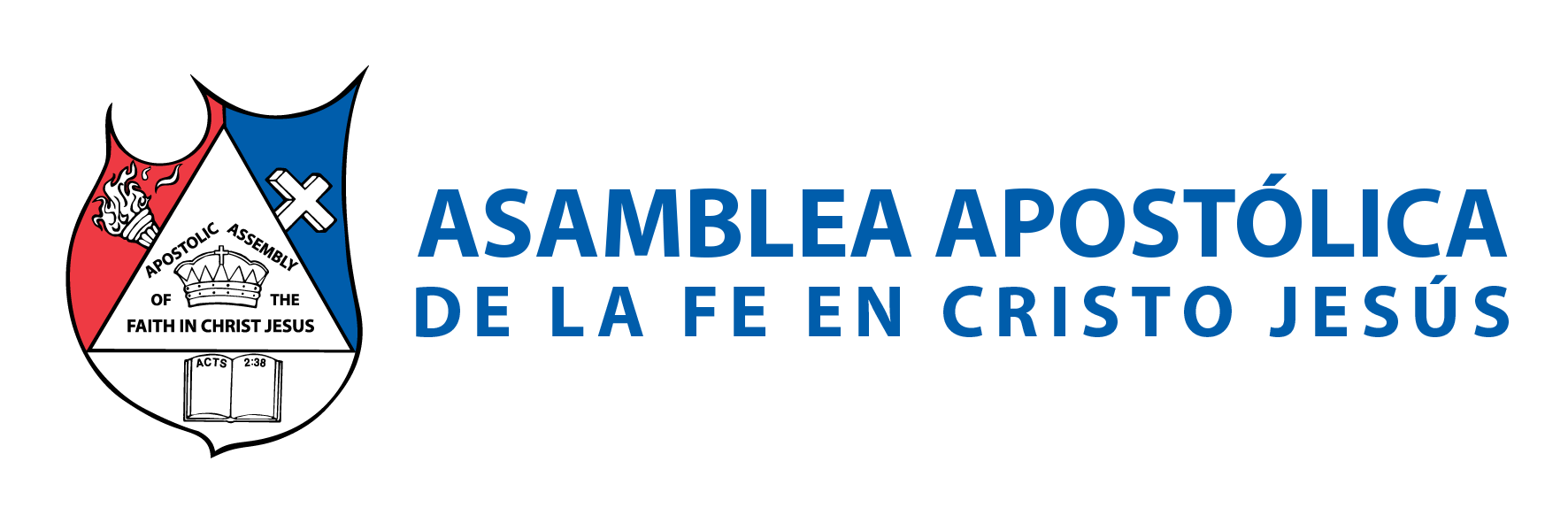 1 Corintios 15:53-54: “Porque es necesario que esto corruptible se vista de incorrupción, y esto mortal se vista de inmortalidad. Y cuando esto corruptible se haya vestido de incorrupción, y esto mortal se haya vestido de inmortalidad, entonces se cumplirá la palabra que está escrita: Sorbida es la muerte en victoria”. 
Filipenses 3:10: “a fin de conocerle, y el poder de su resurrección, y la participación de sus padecimientos, llegando a ser semejante a él en su muerte”.
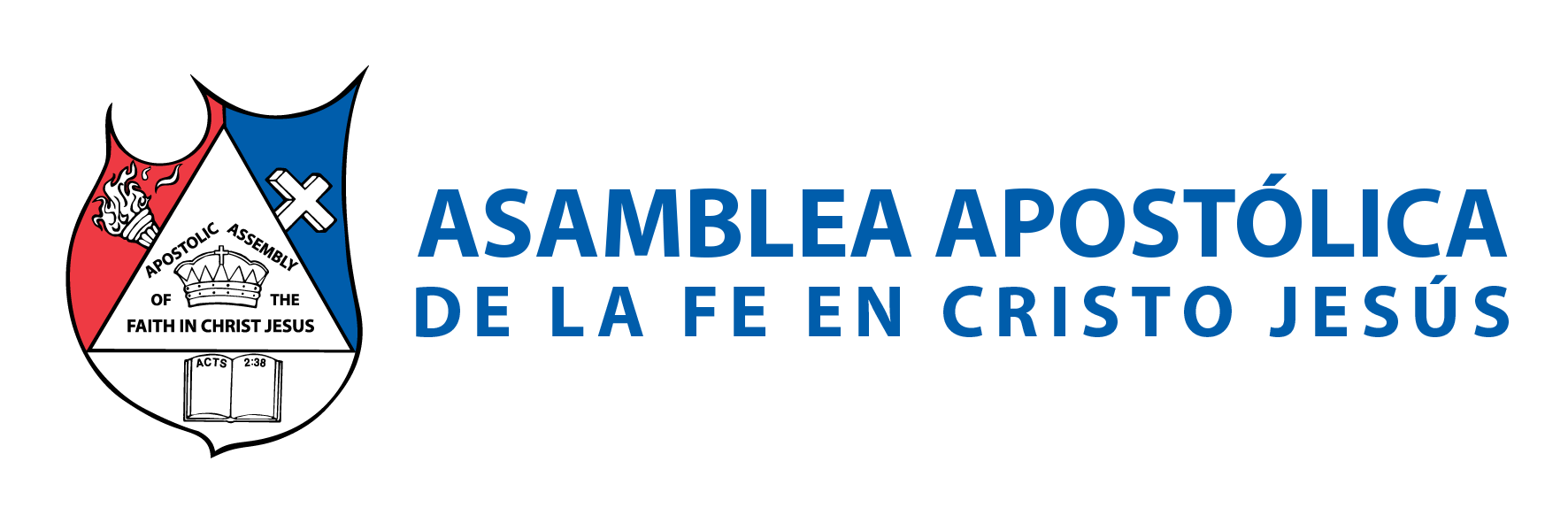 II.- PARA EL INCREDULO 
Aquí la vida es fácil, sin compromisos, sin censuras, sin contemplaciones. Disfrutando lo que quieras, pero sin recompensa. 
Mateo 7:13 hace una invitación para entrar: “Entrad por la puerta estrecha; porque ancha es la puerta, y espacioso el camino que lleva a la perdición, y muchos son los que entran por ella”. 
Daniel 12:2 nos habla de la vergüenza que sentirán: “Y muchos de los que duermen en el polvo de la tierra serán despertados, unos para vida eterna, y otros para vergüenza y confusión perpetua”.
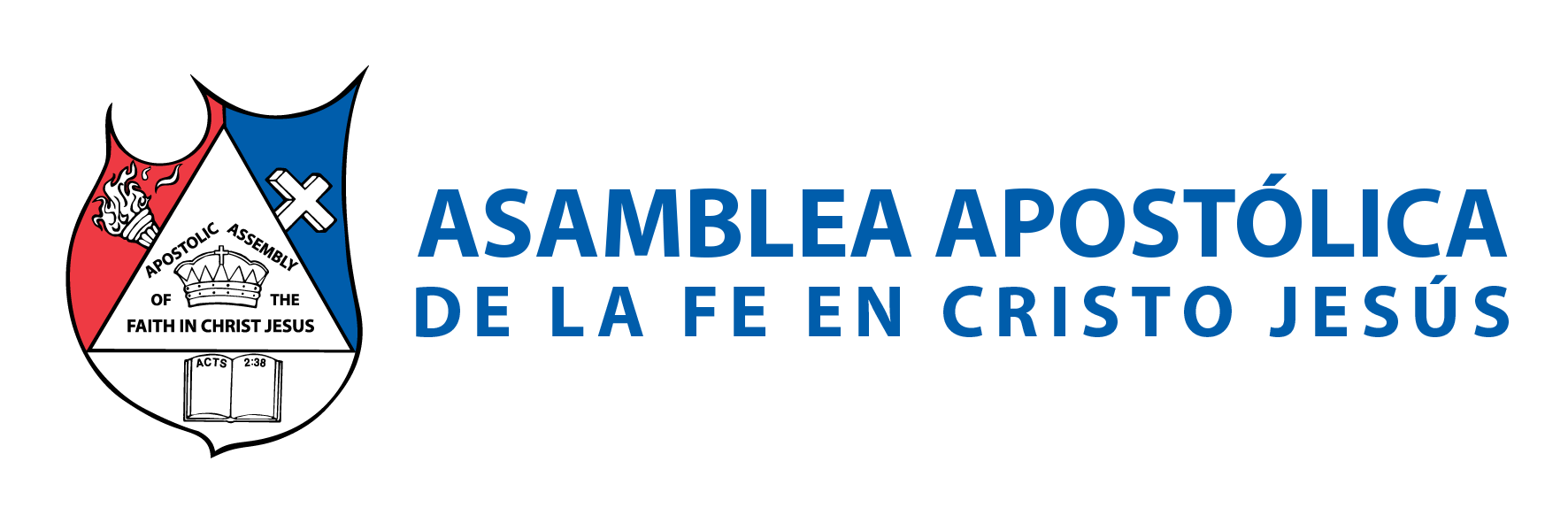 Apocalipsis 20:5: “Pero los otros muertos no volvieron a vivir hasta que se cumplieron mil años. Esta es la primera resurrección”. 
Apocalipsis 20:14-15: “Y la muerte y el Hades fueron lanzados al lago de fuego. Esta es la muerte segunda. Y el que no se halló inscrito en el libro de la vida fue lanzado al lago de fuego”. 
El pecado es representado con suciedad y con inmundicia. Y como en el cielo no puede entrar lo inmundo, entonces: “No entrará en ella ninguna cosa inmunda, o que hace abominación y mentira, sino solamente los que están inscritos en el libro de la vida del Cordero”. Apocalipsis 21:27.
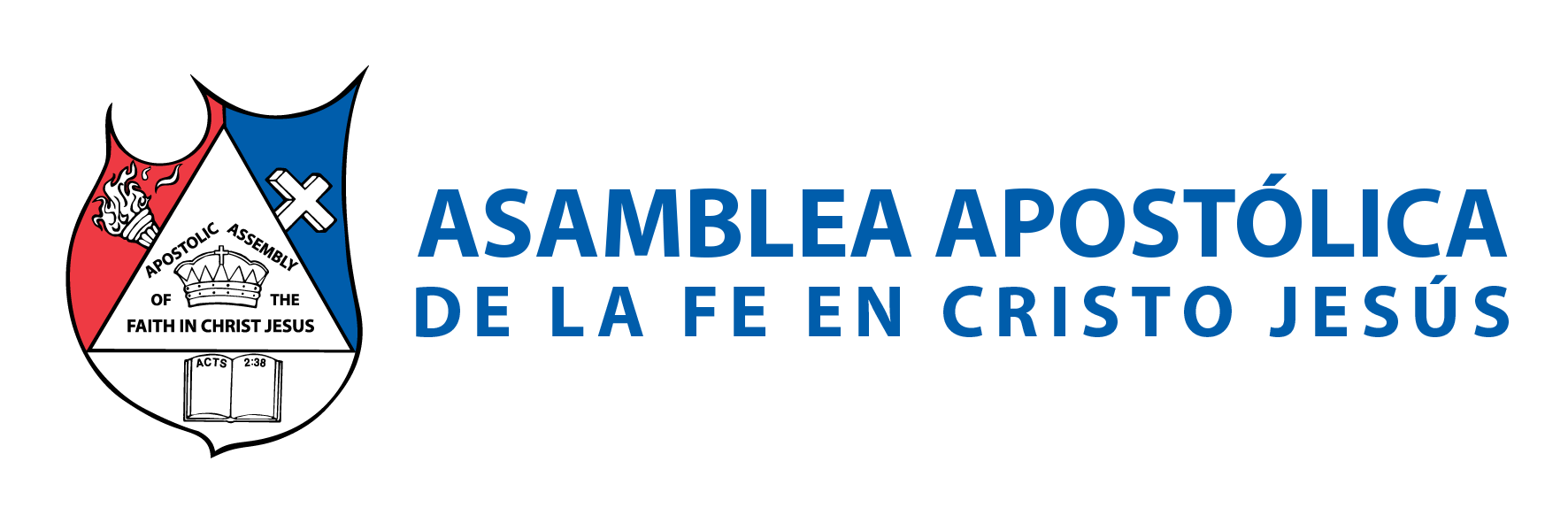 De hecho, 1 Pedro 4:18 lo dice así: “Y: Si el justo con dificultad se salva, ¿En dónde aparecerá el impío y el pecador?”. 
Pablo enseña que sufrirán pena eterna: “cuando vendrá con llamas de fuego a tomar venganza de los que conocieron a Dios, y de los que no obedecen la buena nueva de nuestro Señor Jesucristo; los cuales sufrirán la pena de una eterna condenación confundidos por la presencia del Señor y por el brillante resplandor de su poder”. 2 Tesalonicenses 1:7,8. (Versión Torres Amat).
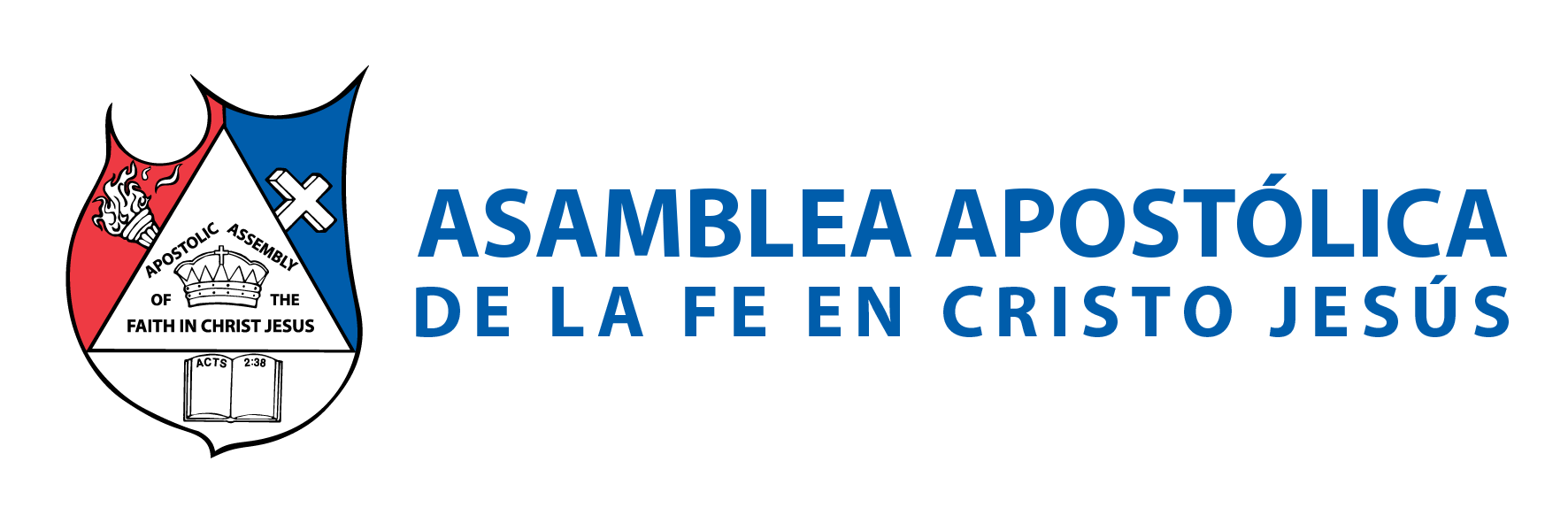 También, Pablo afirma que hay un pago por la incredulidad: “Porque la paga del pecado es muerte…”. Romanos 6:23. 
Las consecuencias de la incredulidad, serán fatales, quedará expuesto a la segunda resurrección; y a la condenación eterna.
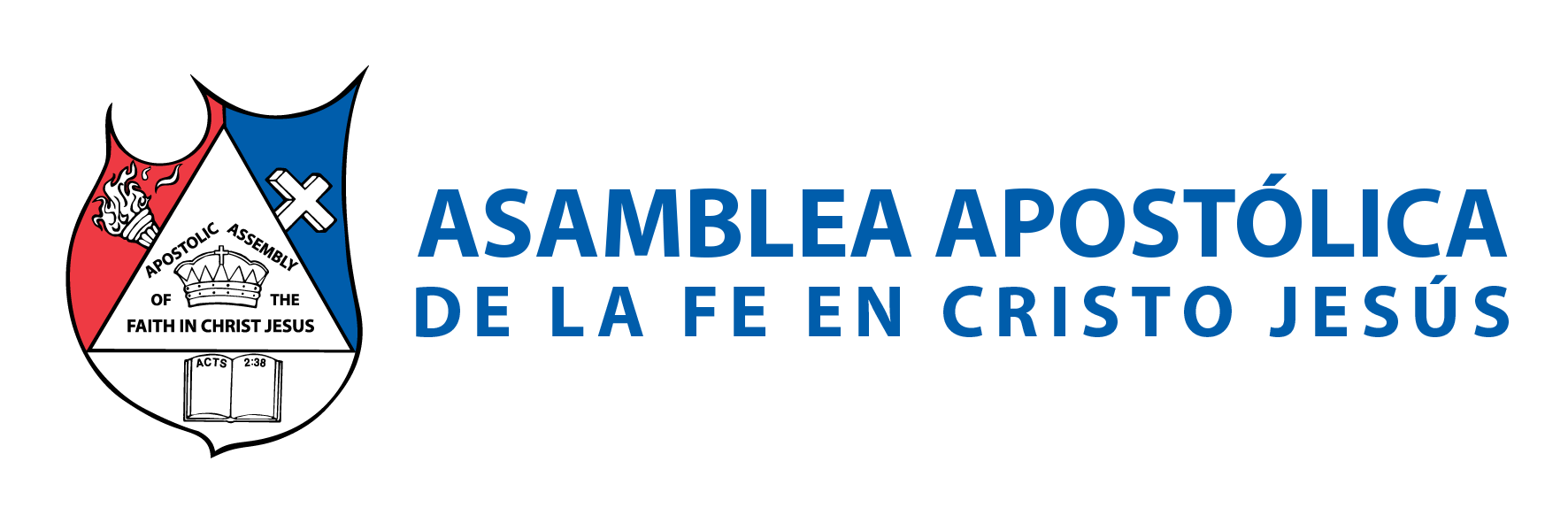 III.-ANTECEDENTES SOBRE LA   
      RESURRECCIÓN 
La biblia dice sobre la muerte: “Y de la manera que está establecido para los hombres que mueran una sola vez, y después de esto el juicio”. Hebreos 9:27. Este texto es importante, sobre todo para aquellos que dicen que existe la reencarnación. No, no existe tal cosa.
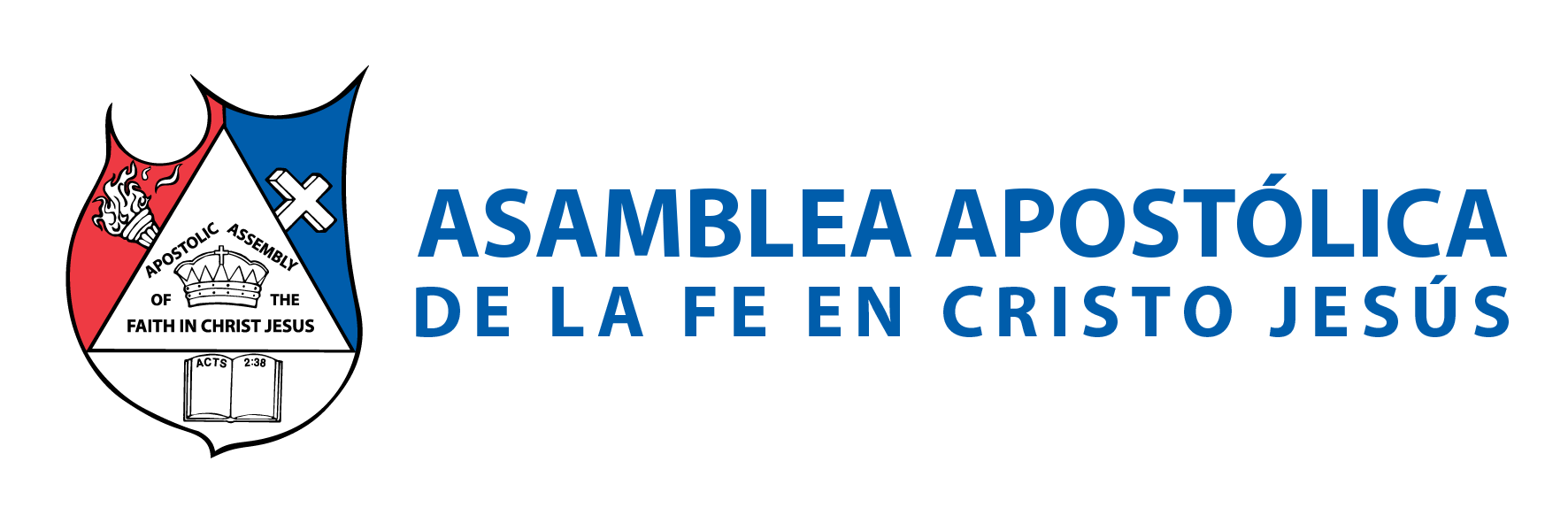 La biblia ha dejado por sentado, el poder de Dios para resucitar: 
EL HIJO DE LA VIUDA DE SAREPTA. 
La muerte tenía poco tiempo de haber sucedido. 
“Y Jehová oyó la voz de Elías, y el alma del niño volvió a él, y revivió. Tomando luego Elías al niño, lo trajo del aposento a la casa, y lo dio a su madre, y le dijo Elías: Mira, tu hijo vive”. 1 Reyes 17:22,23. 
B. LA HIJA DE JAIRO. 
Ella acababa de morir. “Y tomando la mano de la niña, le dijo: Talita cumi; que traducido es: Niña, a ti te digo, levántate. Y luego la niña se levantó y andaba, pues tenía doce años. Y se espantaron grandemente”. Marcos 5:41,42.
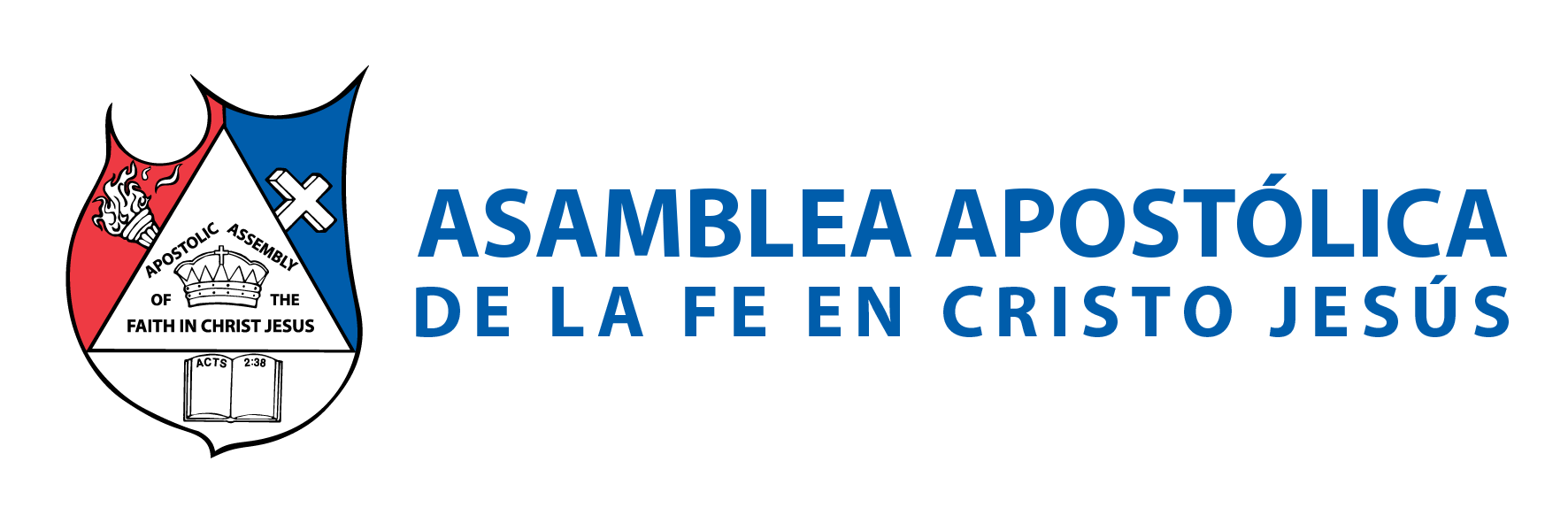 C. EL HIJO DE LA VIUDA DE NAÍN. 
Ya iban a sepultarlo, por lo que ya tenía probablemente; uno o dos días de haber muerto. “Aconteció después, que él iba a la ciudad que se llama Naín, e iban con él muchos de sus discípulos, y una gran multitud. Cuando llegó cerca de la puerta de la ciudad, he aquí que llevaban a enterrar a un difunto, hijo único de su madre, la cual era viuda; y había con ella mucha gente de la ciudad. Y cuando el Señor la vio, se compadeció de ella, y le dijo: No llores. Y acercándose, tocó el féretro; y los que lo llevaban se detuvieron. Y dijo: Joven, a ti te digo, levántate. Entonces se incorporó el que había muerto, y comenzó a hablar. Y lo dio a su madre”. Lucas 7:11-15.
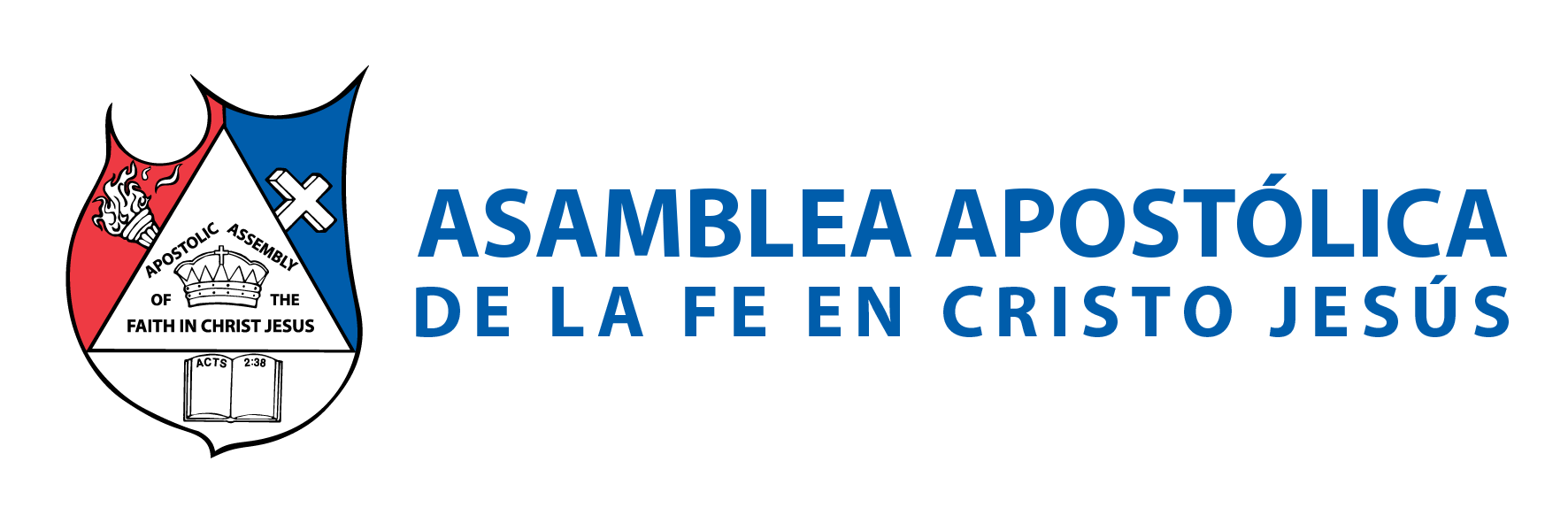 D. LÁZARO, HERMANO DE MARÍA Y MARTHA. 
Este caso es más sorprendente. Ya estaba sepultado. De hecho una de sus hermanas comentó: “hiede ya”. “Y habiendo dicho esto, clamó a gran voz: !!Lázaro, ven fuera! Y el que había muerto salió, atadas las manos y los pies con vendas, y el rostro envuelto en un sudario. Jesús les dijo: Desatadle, y dejadle ir”. Juan 11:43-44.
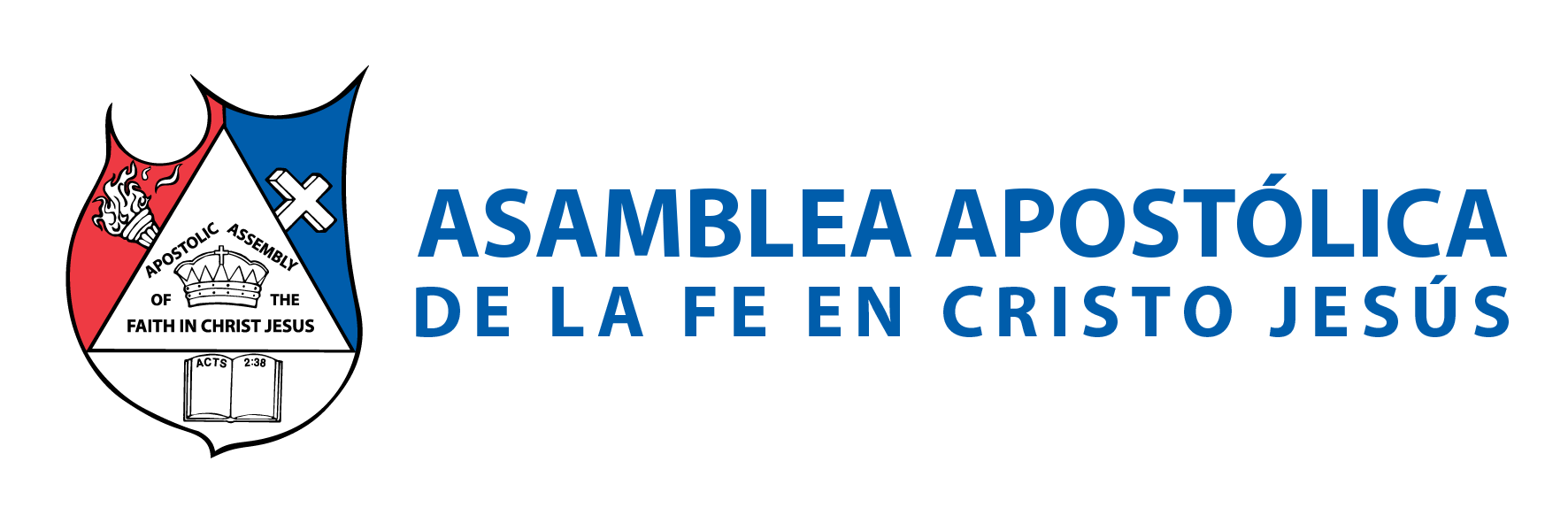 IV.- PRIMICIA DE RESURRECCIÓN 
Todas estas personas que estuvimos viendo fueron resucitadas, pero todos volvieron a morir. Solo hay un antecedente de alguien que haya muerto y resucitado; pero que ya no haya muerto de nuevo: Se llama Jesucristo. “Por tanto, cuando resucitó de entre los muertos, sus discípulos se acordaron que había dicho esto; y creyeron la Escritura y la palabra que Jesús había dicho”. 
Juan 2:22. 103 “Mas ahora Cristo ha resucitado de los muertos; primicias de los que durmieron es hecho”. 1 Corintios 15:20.
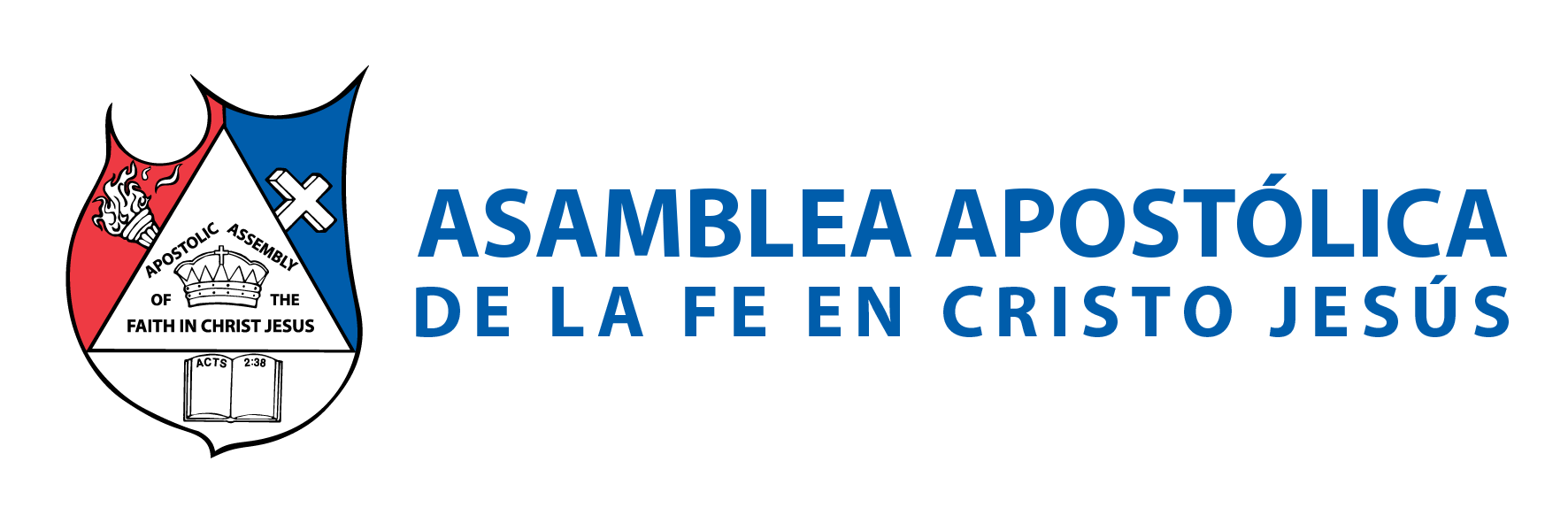 Está hablando de la resurrección, todos habremos de resucitar. Pero hay un orden: 
Jesucristo. 
B. Las primicias. 
C. Luego los que son de Cristo. 
D. Los que no creyeron. 
“Pero cada uno en su debido orden: Cristo, las primicias; luego los que son de Cristo, en su venida”. 1 Corintios 15:23.
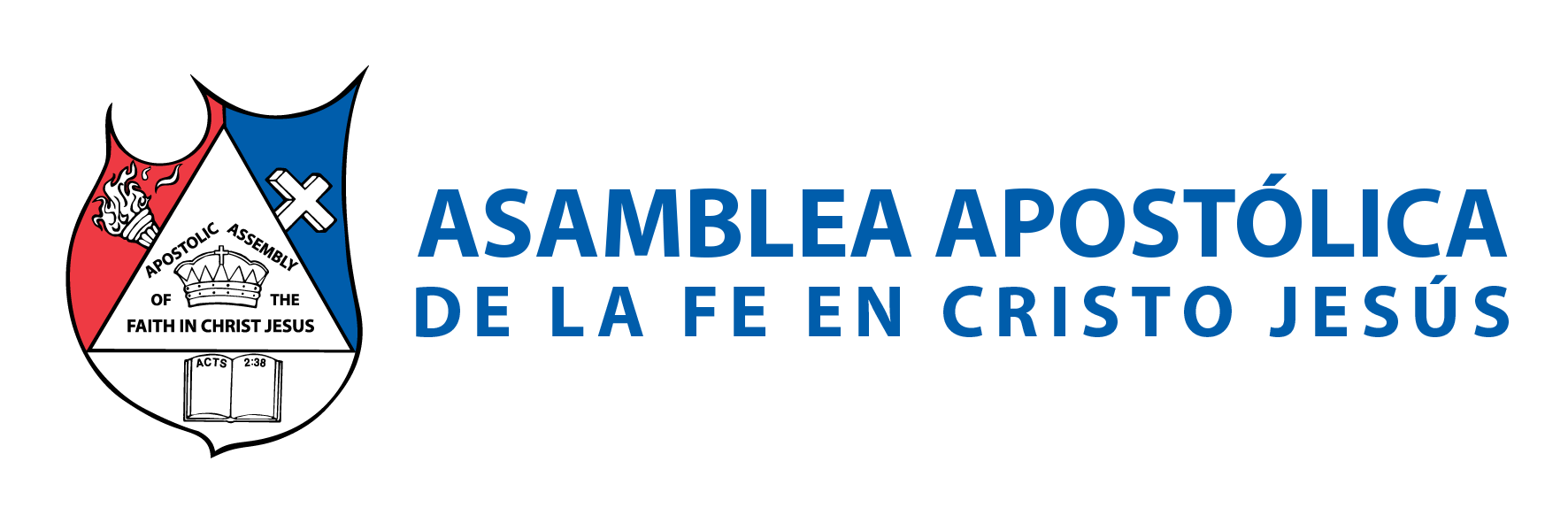 “Y vi a los muertos, grandes y pequeños, de pie ante Dios; y los libros fueron abiertos, y otro libro fue abierto, el cual es el libro de la vida; y fueron juzgados los muertos por las cosas que estaban escritas en los libros, según sus obras. Y el mar entregó los muertos que había en él; y la muerte y el Hades entregaron los muertos que había en ellos; y fueron juzgados cada uno según sus obras. Y la muerte y el Hades fueron lanzados al lago de fuego. Esta es la muerte segunda. Y el que no se halló inscrito en el libro de la vida fue lanzado al lago de fuego”. 
Apocalipsis 20:12-15. “Bienaventurado y santo el que tiene parte en la primera resurrección; la segunda muerte no tiene potestad sobre éstos, sino que serán sacerdotes de Dios y de Cristo, y reinarán con él mil años”. Apocalipsis 20:6.
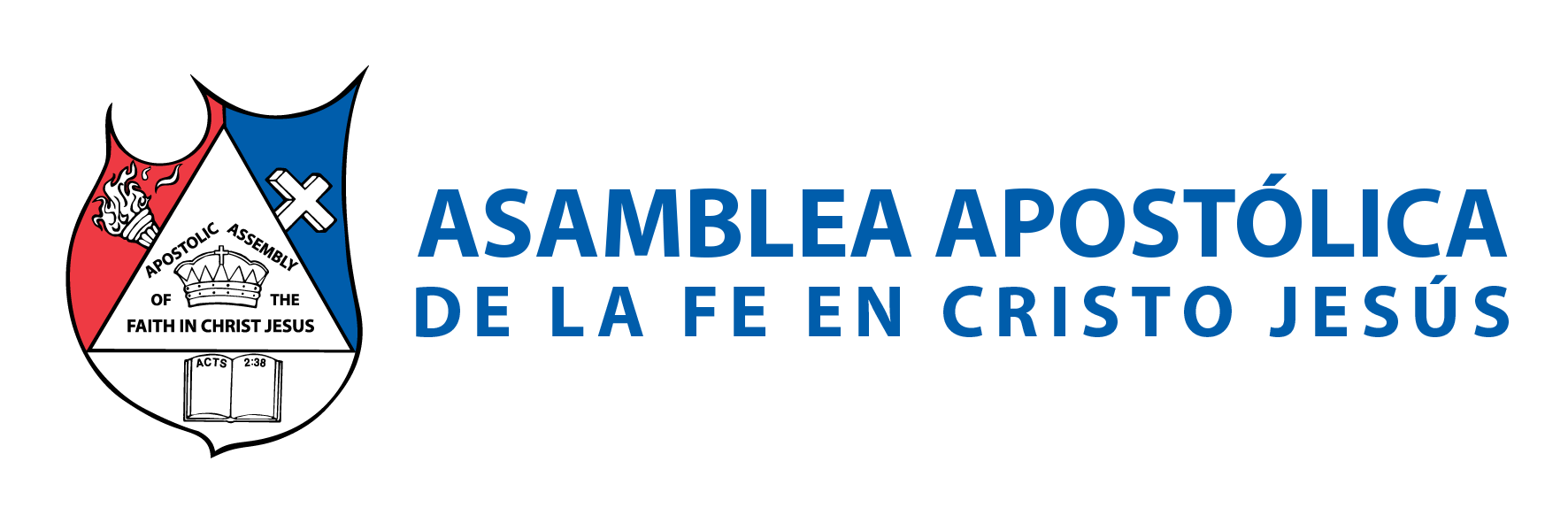 CONCLUSIÓN 
La muerte es segura para todos, nadie puede eludirla. “No hay hombre que tenga potestad sobre el espíritu para retener el espíritu, ni potestad sobre el día de la muerte; y no valen armas en tal guerra, ni la impiedad librará al que la posee”. Eclesiastés 8:8. La Muerte es segura, la vida es incierta. Pero la eternidad en Cristo, no tiene fin. Es sin igual. 
La muerte no la podemos eludir, pero si podemos elegir ser resucitados en Cristo. Por eso Jesús le dice a Martha, hermana de Lázaro: “Le dijo Jesús: Yo soy la resurrección y la vida; el que cree en mí, aunque esté muerto, vivirá”. Juan 11:25.
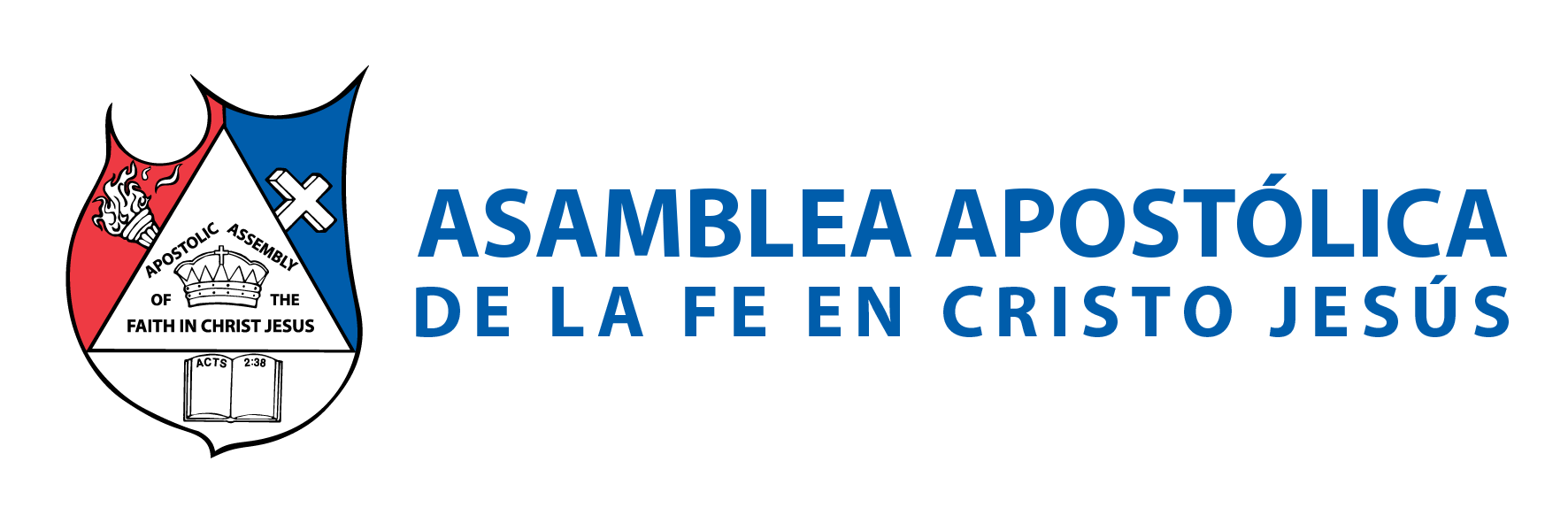 Pablo aclara algo importante. “Tampoco queremos, hermanos, que ignoréis acerca de los que duermen , para que no os entristezcáis como los otros que no tienen esperanza. Porque si creemos que Jesús murió y resucitó, así también traerá Dios con Jesús a los que durmieron (resucitarán) en él.
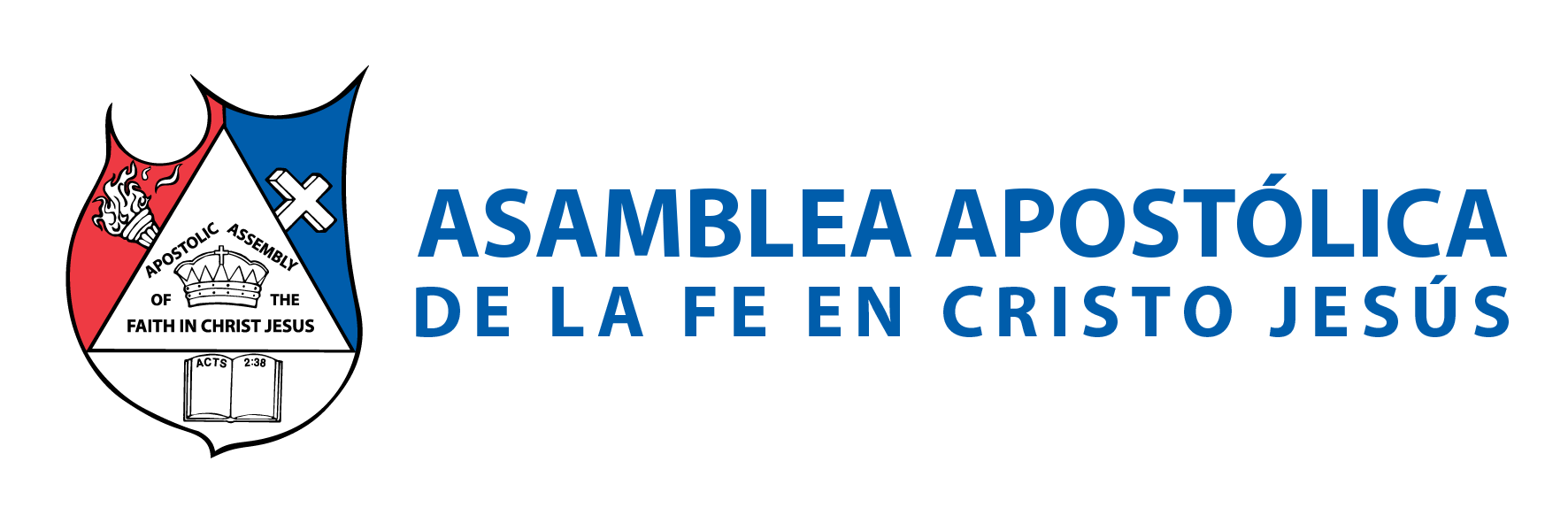 Por lo cual os decimos esto en palabra del Señor: que nosotros que vivimos, que habremos quedado hasta la venida del Señor, no precederemos a los que durmieron. Porque el Señor mismo con voz de mando, con voz de arcángel, y con trompeta de Dios, descenderá del cielo; y los muertos en Cristo resucitarán primero. Luego nosotros los que vivimos, los que hayamos quedado, seremos arrebatados juntamente con ellos en las nubes para recibir al Señor en el aire, y así estaremos siempre con el Señor”. 1 Tesalonicenses 4:13-17. 
¿Quieres ser parte de ese arrebatamiento o de esa resurrección? No pierdas el tiempo, y sírvele al Señor: “con todo tu corazón, y de toda tu alma, y con todas tus fuerzas…”. Deuteronomio 6:5. 
Recuerda, Cristo no está muerto; Él vive por los siglos de los siglos.
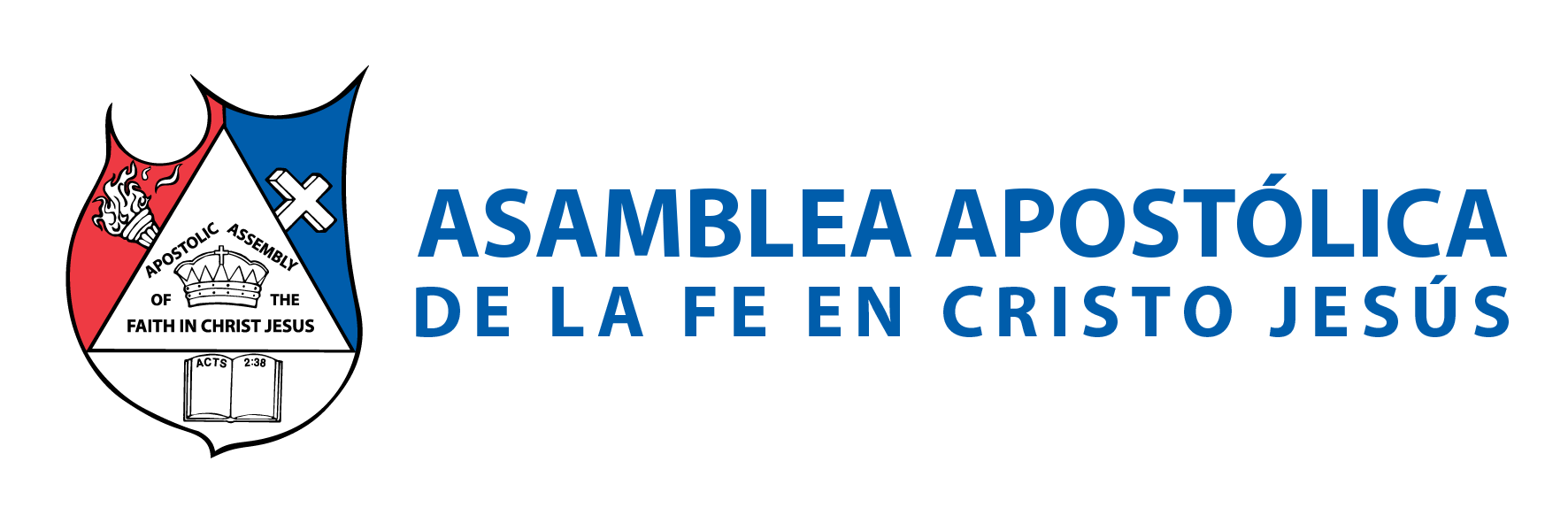